Praca Terminowa
na PP
W ciągu ostatnich 10 lat Narodowy Bank Polski (NBP) podejmował wiele decyzji dotyczących stóp procentowych, które miały na celu regulowanie polityki pieniężnej i osiągnięcie określonych celów gospodarczych.
Obniżenie stóp procentowych (2012-2014): W okresie po kryzysie finansowym, NBP obniżył stopy procentowe, aby pobudzić wzrost gospodarczy i ograniczyć skutki kryzysu.
Stabilizacja stóp procentowych (2014-2019): W następnych latach stopy procentowe utrzymywały się na stosunkowo stabilnym poziomie. Bank Centralny monitorował inflację oraz sytuację gospodarczą, dostosowując stopy procentowe do zmieniających się warunków.
Reakcja na pandemię COVID-19 (2020): W 2020 roku, w związku z pandemią COVID-19, NBP podjął decyzje o dalszym obniżeniu stóp procentowych, aby wspomóc gospodarkę w obliczu spadku aktywności gospodarczej i rosnących wyzwań ekonomicznych.
Te są ogólne tendencje, ale warto zaznaczyć, że zmiany stóp procentowych mogą być uzależnione od szeregu czynników, takich jak inflacja, wzrost gospodarczy, stabilność finansowa, polityka fiskalna, warunki rynkowe oraz wydarzenia międzynarodowe.
Zobrazowanie wcześniej wymienionych zmian.
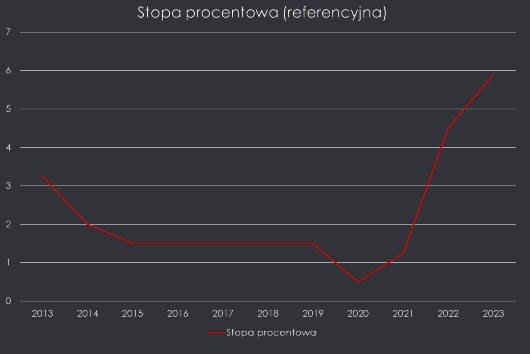 Decyzje Narodowego Banku Polskiego (NBP) dotyczące zmian stóp procentowych w ciągu ostatnich 10 lat były motywowane różnymi czynnikami, które odzwierciedlały aktualny stan gospodarki, cele polityki pieniężnej oraz warunki zewnętrzne.
Inflacja: Jednym z głównych czynników, które wpływały na decyzje dotyczące stóp procentowych, było poziom inflacji. NBP starał się utrzymać inflację na poziomie zbliżonym do celu inflacyjnego, co mogło skłaniać do podnoszenia stóp w przypadku wzrostu cen, lub obniżania ich w przypadku spowolnienia tempa wzrostu cen.
Wzrost gospodarczy: Decyzje dotyczące stóp procentowych były również kształtowane przez tempo wzrostu gospodarczego. W momencie szybkiego wzrostu gospodarczego NBP mógł zdecydować się podnieść stopy w celu zapobieżenia przegrzaniu gospodarki, natomiast w okresach spowolnienia gospodarczego, obniżyć stopy, aby pobudzić aktywność gospodarczą.
Polityka pieniężna: Cele polityki pieniężnej NBP, takie jak stabilność cen, wzrost gospodarczy i stabilność finansowa, stanowiły główne wytyczne dla decyzji dotyczących stóp procentowych.
Kryzysy i niepewność gospodarcza: W okresach kryzysów ekonomicznych, takich jak kryzys finansowy w latach 2008-2009 lub pandemia COVID-19 w 2020 roku, NBP mógł podejmować szybkie interwencje w postaci obniżania stóp procentowych, aby złagodzić skutki kryzysu i wspomóc gospodarkę.
Oczekiwania rynkowe i konsumentów: Oczekiwania dotyczące przyszłych zmian stóp procentowych mogły wpływać na zachowania konsumentów, inwestorów i firm, co mogło mieć dalszy wpływ na gospodarkę.
Zmiany stóp procentowych mogą mieć znaczący wpływ na sytuację gospodarczą i decyzje obywateli na wiele różnych sposobów.
Koszty kredytów: Zmiany stóp procentowych wpływają na koszty kredytów. Wzrost stóp procentowych zazwyczaj skutkuje wzrostem kosztów kredytów, co może ograniczyć popyt na kredyty hipoteczne, kredyty konsumpcyjne i kredyty firmowe. Z kolei obniżenie stóp procentowych może sprawić, że kredyty staną się tańsze, co może stymulować popyt na kredyty i wzrost aktywności gospodarczej.
Oszczędności: Zmiany stóp procentowych wpływają również na oszczędności. Wyższe stopy procentowe mogą skutkować wyższym oprocentowaniem lokat i oszczędności, co może zachęcać do oszczędzania. Z kolei niższe stopy procentowe mogą skutkować niższymi zyskami z oszczędności, co może zniechęcać do trzymania oszczędności w bankach.
Decyzje inwestycyjne: Zmiany stóp procentowych mogą mieć również wpływ na decyzje inwestycyjne obywateli. Wzrost stóp procentowych może sprawić, że inwestycje stałe stają się bardziej atrakcyjne w porównaniu z inwestycjami o wysokim ryzyku, takimi jak inwestycje w akcje. Z kolei obniżenie stóp procentowych może zwiększyć atrakcyjność inwestycji bardziej ryzykownych, które mogą generować wyższe stopy zwrotu.
Wnioski
Polityka pieniężna ma istotny wpływ na gospodarkę: Decyzje dotyczące stóp procentowych podejmowane przez banki centralne mają znaczący wpływ na gospodarkę jako całość. Stopy procentowe są kluczowym narzędziem polityki pieniężnej, które może być wykorzystywane do kontrolowania inflacji, stymulowania wzrostu gospodarczego i stabilizacji rynków finansowych.
Równowaga pomiędzy inflacją a wzrostem gospodarczym: Banki centralne muszą znaleźć równowagę pomiędzy kontrolą inflacji a wspieraniem wzrostu gospodarczego. Czasami te cele mogą być sprzeczne, co wymaga elastyczności w podejmowaniu decyzji dotyczących stóp procentowych.
Ważność komunikacji ze strony banku centralnego: Komunikacja ze strony banku centralnego jest kluczowa dla zrozumienia decyzji dotyczących stóp procentowych i ich potencjalnych skutków. Jasna i spójna komunikacja może zmniejszyć niepewność na rynkach finansowych i pomóc w zrozumieniu celów polityki pieniężnej.
Wpływ na decyzje konsumenckie i inwestycyjne: Zmiany stóp procentowych wpływają na decyzje konsumenckie i inwestycyjne. Obywatele muszą być świadomi potencjalnych skutków zmian stóp procentowych na ich finanse osobiste oraz na rynki finansowe, aby podejmować świadome decyzje.
Dziękuje za uwagę
Michał Majkowski 3b1